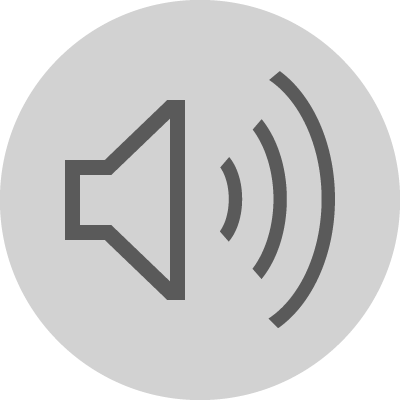 ОБУ,,ИВАН ВАЗОВ", СЕЛО ПАШОВИ,ОБЩ.ВЕЛИНГРАД
22 март световен ден на водата
Водата - основа на живота.
Всичката вода на Земята е пристигнала в комети и астероиди.
Водата е най-разпространената субстанция на планетата.
Количеството на водата на Земята се равнява на 1,5 милиарда кубични километра
Близо 97 процента от водата по света е солена
Атлантическият океан съдържа 23 процента от морската вода на планетата, а Тихият - 48 процента.
Всяка секунда Слънцето и подобни на него звезди създават количество вода със 100 милиона пъти по-голямо от това в река Амазонка
Лед има на полюсите на Луната, Меркурий и Марс.
В чаена лъжичка вода има повече молекули, отколкото са чаените лъжички вода в Атлантическия океан.
Известни са най-малко 16 "фази" на леда, всяка от които е с различни кристални структури.
Навсякъде, където има вода на Земята, дори тя да е кипяща, има и живот.
Само 2% от водата в природата не е солена и може да се пие.
Водата съставлява между 60 и 70 процента от човешкото тяло,
Човек изпива около 1000 литра вода годишно.
През живота си човек изпива около 30 000 литра вода.
Човек може да оцелее до един месец без храна, но без вода - само около седмица.
Близо 1 милиард души по света са с ограничен достъп до чиста вода.
За разлика от почти всяка друга течност водата се разширява, когато замръзва.
Човек изразходва 200 литра вода за 5-минутен душ.
Здравните експерти обикновено препоръчват човек да пие около 2 литра вода дневно.
Пиенето на пет чаши вода дневно намалява риска от рак
Водата разтваря повече вещества, отколкото която и да е друга течност.
Водата  има памет
Защо ледът плува над водата? Той е 9% по-лек от нея
Най-прясна вода - в ледниците
Най-скъпата  в света  вода се продава в Лос Анджелис
в Азербайджан има вода, в която има  много  метан, така че може да се запали
Най-дълбокото място на Земята е в Тихия океан и се нарича Марианска падина. Марианската падина е дълбока 11 100 м. и дълга 2000 км
Най-дългата река в света е река Нил, тя е с дължина 6650 километра. Втора по дължина е река Амазонка с 6400 километра.
На връх Еверест водата кипи при 68 градуса.
3,5 милиона души умират всяка година поради причини, свързани с водите.
На много места в Африка и Азия хората извървяват около 7 км. всеки ден, за да си осигурят вода
Почти 700 милиона души в Китай се налага да пият замърсена
1 от 9 души нямат достъп до източник на пречистена вода
Само 1% от водата в света е годна за пиене
90% от прясната вода в света идва от Антарктика
Съществува носещо се хранилище за вода в космоса, което съдържа 140 трилиона пъти повече вода от всички океани в света
БЛАГОДАРЯ ЗА ВНИМАНИЕТО